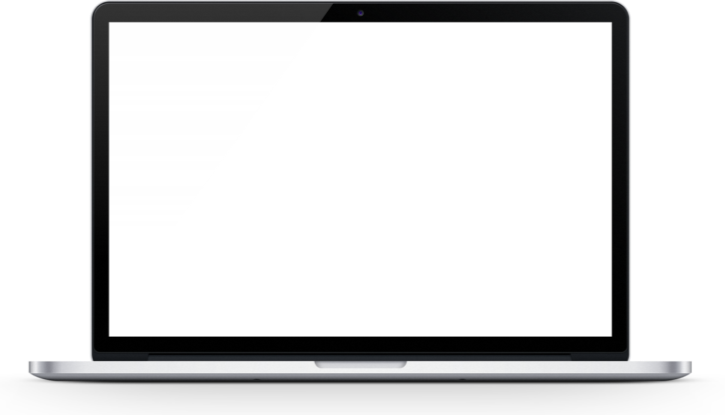 第四章 几何图形初步
4.1.1 立体图形和平面图形
（立体图形展开图）
Please Enter Your Detailed Text Here, The Content Should Be Concise And Clear, Concise And Concise Do Not Need Too Much Text
WWW.PPT818.COM
前 言
学习目标
1、能直观认识立体图形和展开图。
2、通过观察和动手操作，经历和体验平面图形和立体图形相互转换的过程，培养动手操作能力。
重点难点
重点：研究正方体的平面展开图。
难点：探索正方体平面展开图规律。
情景引入
某工件立体图如下图所示，现工厂想制作一批这样的工件，你知道设计图纸是什么样的吗？
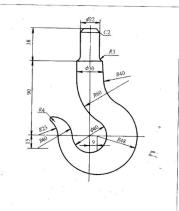 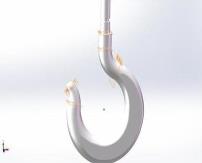 设计图纸可以精确提供该工件设计时需要的参数
对于一些立体图形，常把它们转化为平面图形来研究和处理。
思考
把下列立体图形展开，看它的平面展开图是什么？
思考
把下列立体图形展开，看它的平面展开图是什么？
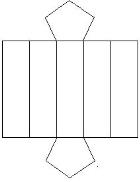 你能画出其他五棱柱的展开图吗？
探究
分别从正面、左面、上面观察这个由正方体组成的立体图形，各能得到什么平面图形？
从正面看
从左面看
从上面看
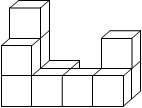 练一练
分别从正面、左面、上面观察这个由正方体组成的立体图形，各能得到什么平面图形？观察这些图形你发现了什么？
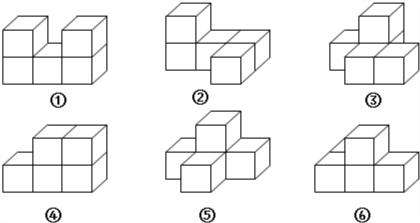 由单侧的观察图无法确定立体图形。
小组讨论
把下列立体图形展开，看它的平面展开图是什么？
中间四连方，两边各一个
小组讨论
把下列立体图形展开，看它的平面展开图是什么？
中间三连方，两边各一个、二个
小组讨论
把下列立体图形展开，看它的平面展开图是什么？
中间两连方，两边各二个
两排各三个
正方体展开口诀
“一四一”“一三二”，“一”在同层可任意,
“三个二”成阶梯,
“二个三”“日”相连,
异层必有“日”，“凹”“田”不能有，掌握此规律，运用定自如。
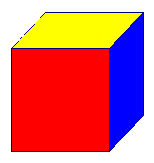 红
蓝
黄
变式1
把正方体（对面颜色相同）展开，看它的平面展开图是什么？
变式2
把正方体展开，看它的平面展开图是什么，并标注数字？（背3，左4，底6）
5
3
5
5
5
1
2
3
1
2
3
4
4
3
1
2
4
2
6
6
6
4
1
5
5
5
3
1
2
1
2
3
4
4
3
1
2
4
6
6
6
6
5
4
4
5
4
5
4
5
5
6
4
1
2
1
2
3
3
1
2
3
1
2
1
2
3
6
6
6
6
3
课堂测试
1．一个正方体的每个面上都标注了数字，如图是这个正方体的一个展开图，若数字为6的面是正方体朝下的面，则朝上一面所标注的数字为（   ）
A.2                     	B.4	                      C.5	                     D.6
【答案】A
【详解】
解：这是一个正方体的表面展开图，共有六个面，其中面“6”与面“2”相对，面“5”与面“3”相对，面“4”与面“1”相对．
所以与标有数字6的面相对的一面所标注的数字为2．
故选：A．
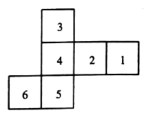 课堂测试
2．如图，是一个正方形纸盒的外表面展开图，则这个正方体纸盒是（    ）
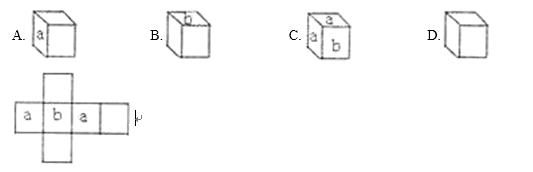 【答案】A
【详解】
解：根据展开图可知：两个a是相对的位置，故B,C错误；相邻的两个面必定有一个a或b故D错误；故选：A．
课堂测试
3.（2019·万杰朝阳学校初一期中）如图是每个面上都有一个汉字的正方体的一种展开图，那么在原正方体的表面上，与“看”相对的面上的汉字是(   )
A.伦	                   B.奥	          C.运	                   D.会
【答案】C
【详解】
解：这是一个正方体的平面展开图，共有六个面，其中面“伦”与面“”相对，面“会”与面“敦”相对，“看”与面“运”相对．故选：C．
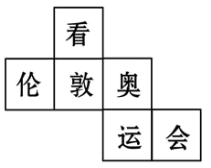 课堂测试
4.（2019·郑州市期中）如图，一个正方体纸盒的六个面上分别印有1，2，3，4，5，6，并且相对面上的两数之和为7，它的表面展开图可能是（  ）
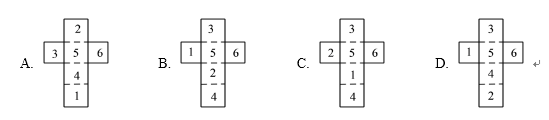 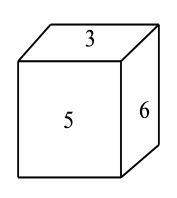 【详解】
正方体的表面展开图，相对的面之间一定相隔一个正方形，
∵相对面上的两数之和为7，
∴3与4相对，5与2相对，6与1相对
观察选项，只有选项D符合题意．故选D．
探索提高
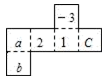 LOGO
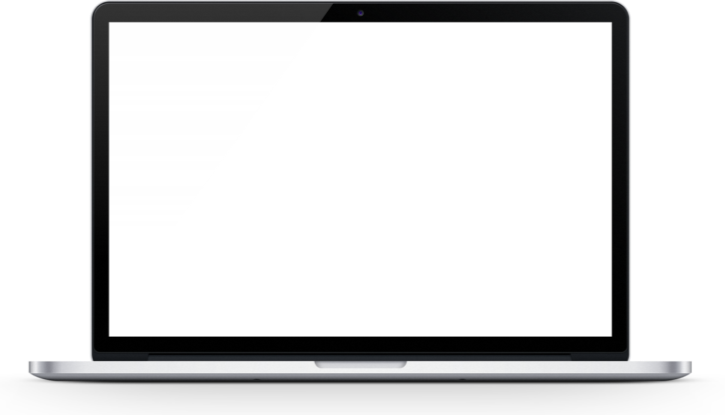 感谢各位的仔细聆听
Please Enter Your Detailed Text Here, The Content Should Be Concise And Clear, Concise And Concise Do Not Need Too Much Text